Воспитательная программа« Зажги свою звезду»для 5-9 классов.2013 год
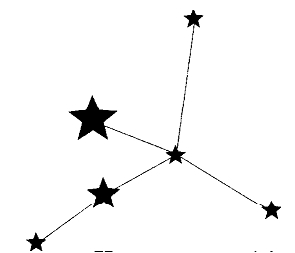 Подготовила: Бурлакова Н.В.
классный руководитель 
5 класса.
2013-2014учебный год
Экипаж  5 класса « Небесная сфера».
Девиз: 
Светят звёзды в вышине, и тебе и мне.   Звезды шлют нам свой привет 
Дарят нам тепло и свет. 
Радость людям мы несем, так как дружно мы живем!
Небесная сфера
5 класс
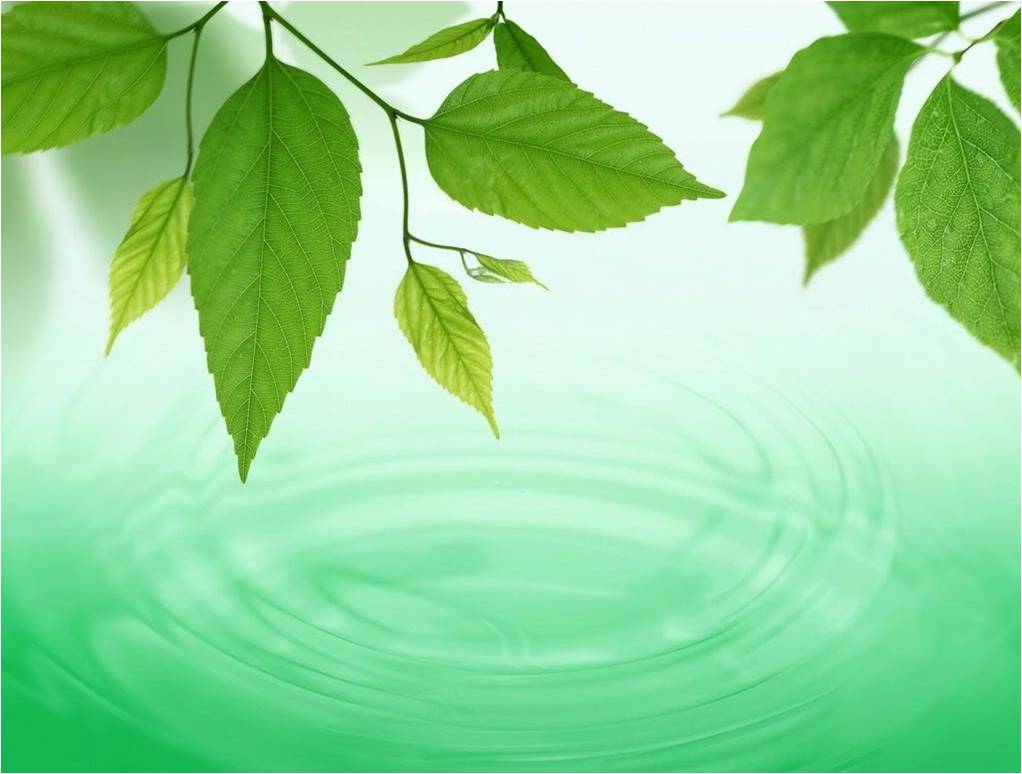 ПАСПОРТ ВОСПИТАТЕЛЬНОЙ  ПРОГРАММЫ  -Воспитание духовно - развитой личности с позитивным отношением к жизни и активной гражданской позицией. - Развитие индивидуальных творческих способностей учащихся. - Формирование гражданско-патриотических качеств личности. - Воспитание желания и стремления у учащихся к самопознанию, самовоспитанию, самосовершенствованию. - Формирование культуры здоровья.
Цели и задачи программы
«Домострой»
Ученическое самоуправление «Содружество»
Основные направления
Интеллектуально – познавательное воспитание  «Учение с увлечением»
Гражданско-патриотическое воспитание  «Моя Россия и я ее гражданин»
Духовно-нравственное воспитание
 «Через красивое – к человечному»
Эколого - краеведческое воспитание «Я отвечаю за окружающий мир»
Художественно - эстетическое воспитание «Мир прекрасного».
Трудовое воспитание 
«Творческая мастерская»
Физическое воспитание и здоровый образ жизни   «Будьте здоровы!»
Ожидаемые результаты
Творческий человек со сформированными гуманистическими ценностями  , способный к самосовершенствованию.
Актуальность.
Ключевыми понятиями в практической деятельности являются  «развитие», «творчество», «личность», «интеллект», «нравственность», «система», «выбор», «доверие».
Целесообразность принятия программы воспитательной работы  класса обусловлена необходимостью перепроектировать систему воспитательной работы в школе в соответствии с новыми тенденциями гуманизации образования.
Цель и задачи программы воспитания « Зажги свою звезду»
Приоритетным смысловым стержнем программы воспитания « Зажги свою звезду» является воспитание духовно-нравственного развития ребенка, т.е. формирование у него качеств, отвечающих представлениям об истинной человечности, о доброте и культурной полноценности в восприятии мира.
Культуросозидающая роль программы состоит также в воспитании гражданственности и патриотизма. 
Воспитание духовно развитой личности с позитивным отношением к жизни и активной гражданской позицией – главная цель воспитательной программы.
Задачи программы
1. Развитие индивидуальных творческих способностей учащихся. 2. Формирование гражданско-патриотических качеств личности. 3. Воспитание желания и стремления у учащихся к самопознанию, самовоспитанию, самосовершенствованию. 4. Формирование культуры здоровья.
Этапы реализации
1 этап
2013-2014уч.год
5 класс
1. Развитие творческой активности, создание условий для ее проявления. 2. Формирование у учащихся нравственного отношения к окружающим людям. 3. Формирование у учащихся начальных навыков самопознания, самовоспитания, самосовершенствования. 4. Воспитание позитивного отношения к здоровому образу жизни. 
2 этап
2014-2016уч.год
6-7 классы
1. Формирование стремления к развитию совершенствованию своих творческих способностей. 2. Создание условий для появления активности в организации жизни класса. 3. Создание условий для применения навыков самопознания, самосовершенствования. 4. Формирование позитивных действий в предупреждении вредных привычек
3 этап
2016-2018уч.год
8-9 классы
1. Формирование умения находить приложение своим творческим умениям и навыкам. 2. Формирование умения находить возможность для проявления своей позитивной гражданской позиции. 3. Формирование стремления более глубокого самопознания, поощрение попыток самосовершенствования. 4. Формирование сознательного выбора здорового образа жизни.
Самоуправление класса
Сфера  нашего класса

СОВЕТ созвездий:
Смотритель сферы – командир
Ответственный за порядок    
Хранитель классного журнала 
Мастер приятных сюрпризов 
Спортивный лидер 
Главный редактор 
Главный учёный 
 Спасатель

Созвездие «Учение с увлечением»  
1.Сбор информации об учебном процессе в классе
2.Проверка дневников и учебников
3.Проведение интеллектуальных мероприятий
4.Помощь отстающим и болеющим ребятам